Занятие 7.2
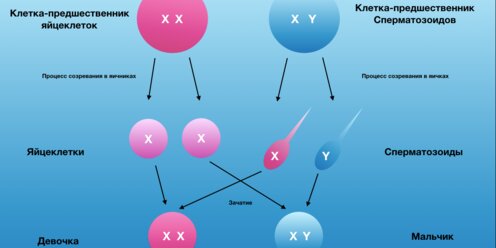 Экстракорпоральное оплодотворение и определение пола и генетических аномалий эмбриона
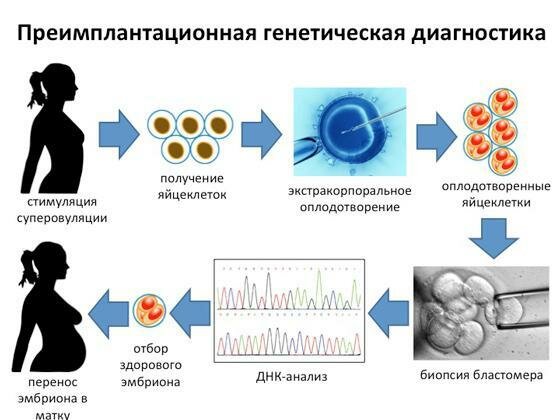 Через 5 суток в эмбрионе 40-200 клеток
С помощью этой методики возможно определение пола эмбриона и некоторых моногенных мутаций и хромосомных дефектов у эмбриона на стадии 4-10 клеток (бластомеров): муковисцидоза, гемофилии А, болезни Тея-Сакса, миодистрофии Дюшенна, а также тех хромосом, с которыми чаще всего происходят аномалии: № 13, 15, 16, 17, 18, 21, 22, Х и Y.
Эффективность: у 25% женщин рождается ребенок.
Классификация мутаций
Хромосомные мутации (хромосомные перестройки, хромосомные аберрации) – типы мутаций, приводящих к изменению хромосом по их числу и структуре.
   Они играют важную роль в наследственных заболеваниях человека. 
   Основная причина возникновения хромосомных мутаций: двухнитевые разрывы ДНК: как спонтанные, так и вызванные различными мутагенными факторами.
   Количественные хромосомные мутации (изменения числа хромосом) возникают в результате ошибок расхождения хромосом в мейозе.
   Хромосомные мутации передаются потомству в соответствии с законами Менделя и могут привести к появлению мутантных фенотипов.
А)
Б)
Хромосомные мутации
Хромосомные мутации
Изменение числа хромосом
Изменение структуры хромосом
Хромосомные мутации – изменения структуры хромосом
Делеция – утрата части хромосомы.
Дупликация – повторение участка хромосомы.
Инверсия – изменение порядка расположения генов в определенном участке на обратный.
Инсерция – вставка участка одной хромосомы в другую.
Транслокация – обмен участком между разными хромосомами.
Типы количественной изменчивости хромосом
Моносомия (2n-1):  синдром Шерешевского-Тернера
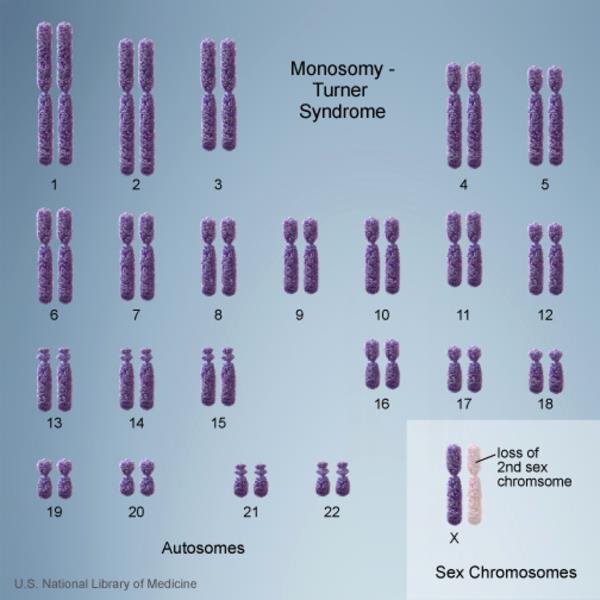 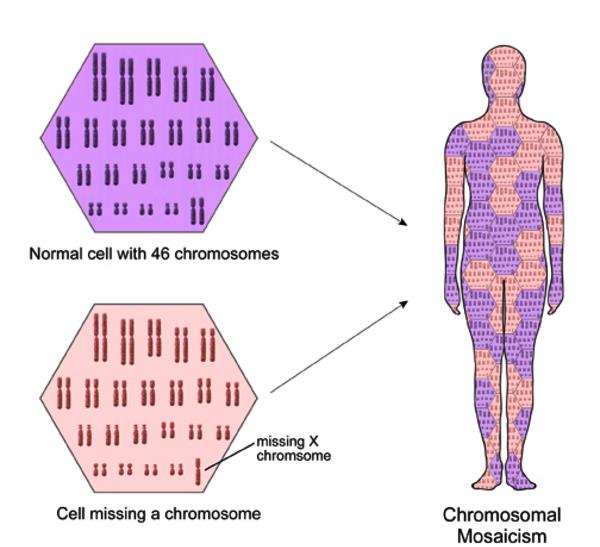 Синдром Шерешевского-Тернера (СШТ) вызывается:
   1. Полной утратой Y-хромосомы. Кариотип (46,XY) → (45,X).
   2. Частичной или полной делецией короткого плеча Х-хромосомы:
/46,X,del(Xp)/. (р- петите).
   3. Полной делецией длинного плеча Х-хромосомы: /46,X,del(Xq)/.
   Также встречается мозаицизм – одновременное присутствие в организме клеток двух типов: 
45,Х/46,ХХ или 45,Х/46,XY.
   Моносомия типа (45,Y) у человека не обнаружена.
   Частота встречаемости в популяции 1:2000 – 5000 новорожденных девочек.
Только 1% зачатий с кариотипом плода  Шерешевского-Тернера выживает после родов.
Наиболее частый случай трисомии (2n+1): синдром Дауна
Синдром Дауна (СД) – аутосомная трисомия по 21 хромосоме. 
   Примерно 1-5% случаев СД – мозаицизм (не все клетки содержат лишнюю хромосому): пример такого женского кариотипа
(46,XX/47,XX,+21).
   Риск рождения ребенка с СД резко увеличивается с возрастом матери:
0,1% - 20 лет, 3,6% - 45 лет.
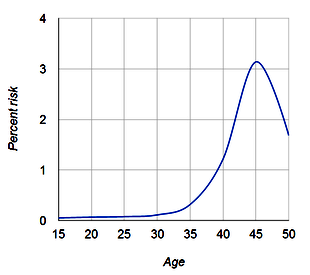 Кариотип:
Муж. 
47,XY, +21
Жен.
47,XX, +21
Частота рождений 1:900
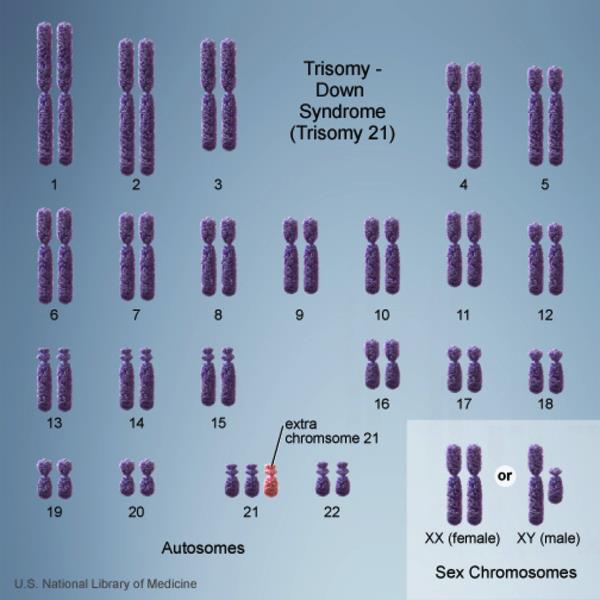 Генетические основы синдрома Дауна
Установлено, что гены, расположенные в районе, критичном для синдрома Дауна (DSCR – Down syndrome critical region), отвечают за характерные мутантные фенотипы при синдроме Дауна.
   У лиц с синдромом Дауна   снижен риск развития ряда онкологических заболеваний. 
   Этот факт связывают с повышенной экспрессией гена этой области, т.наз. гена DSCR1.
Другие примеры изменения числа аутосом
Существуют только 3 синдрома аутосомных трисомий (дополнительная 3-я хромосома),  представленных во всех соматических клетках,  при которых возможно живорождение:
   1. Синдром Дауна.
   2. Синдром Патау (47,13+). Частота 1:3000.
   3. Синдром Эдвардса (47,18+). Частота 1:5000.
   Для синдромов 2 и 3 около 85-90% живорожденных не доживают до 1 года.
   В целом, согласно медицинской статистике, не менее 20% зачатий заканчиваются спонтанными абортами, около 30% из которых ассоциированы с хромосомными аномалиями плода. Значит, не менее 6% (0,2х0,3) зачатых эмбрионов несут хромосомные аномалии.
   При медико-генетическом консультировании будущей матери могут порекомендовать пренатальное (дородовое) диагностическое исследование кариотипа плода.
Более современный неинвазивный подход – анализ клеток плода из образца (10мл) материнской крови.
Синдром Клайнфельтера
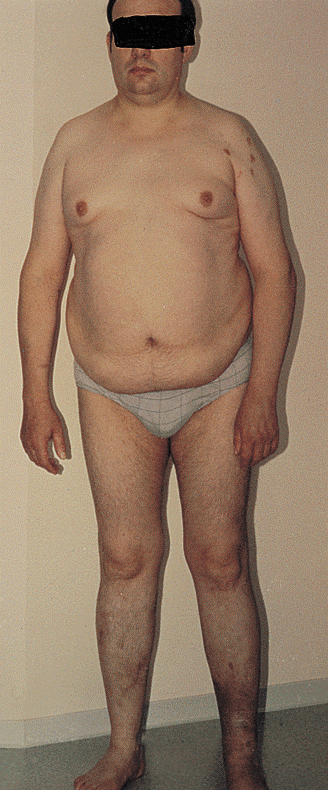 Синдром Клайнфельтера: дополнительные Х- или Y- хромосомы. 
   Кариотипы: 
47,XXY; 47XYY; 48XXXY; 48XYYY; 48XXXXY; 49XXXYY.
   Частота 1:500-700.
   Данный синдром – первый по частоте встречаемости среди всех хромосомных аномалий.
   Мозаицизм: 47,XXY/46,XY.
   Установлено, что каждая дополнительная X-хромосома ассоциируется со снижением коэффициента интеллекта IQ в среднем на 14-15 баллов.
Пример синдрома, вызванного структурными аномалиями аутосом
Синдром кошачьего крика – синдром делеции короткого (р) плеча 5-й хромосомы.
Описано множество вариантов делеций различных  участков в коротком плече этой хромосомы, длиной  от 30 до 100% плеча.
Или: 46,XY,del(5p⁻)
Генные мутации
Генные мутации – изменения нуклеотидной последовательности ДНК в любых участках генома. Если изменяется только один нуклеотид, то говорят о точковых мутациях (однонуклеотидных заменах). 
     Делеции – удаляют один или несколько нуклеотидов. 
     Инсерции (вставки) – добавляют один или несколько нуклеотидов. 
     Замещения – изменяют один нуклеотид на другой.
Инсерции и делеции приводят к сдвигу рамки считывания (frameshift mutations)
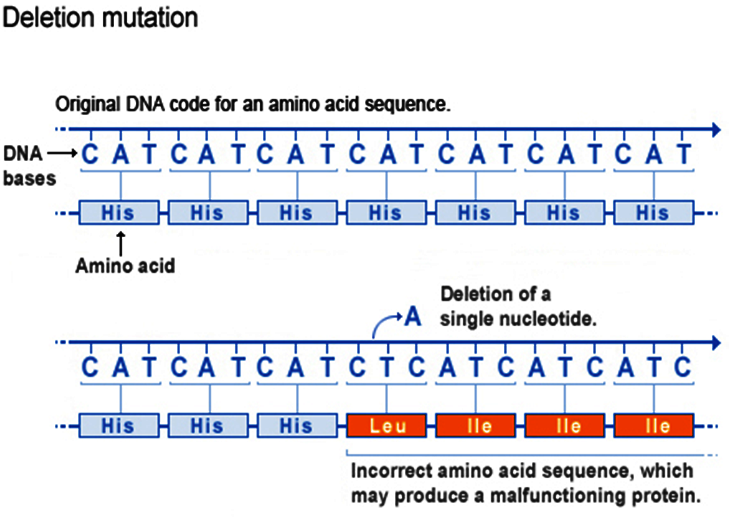 Важнейшие базы данных генных мутаций
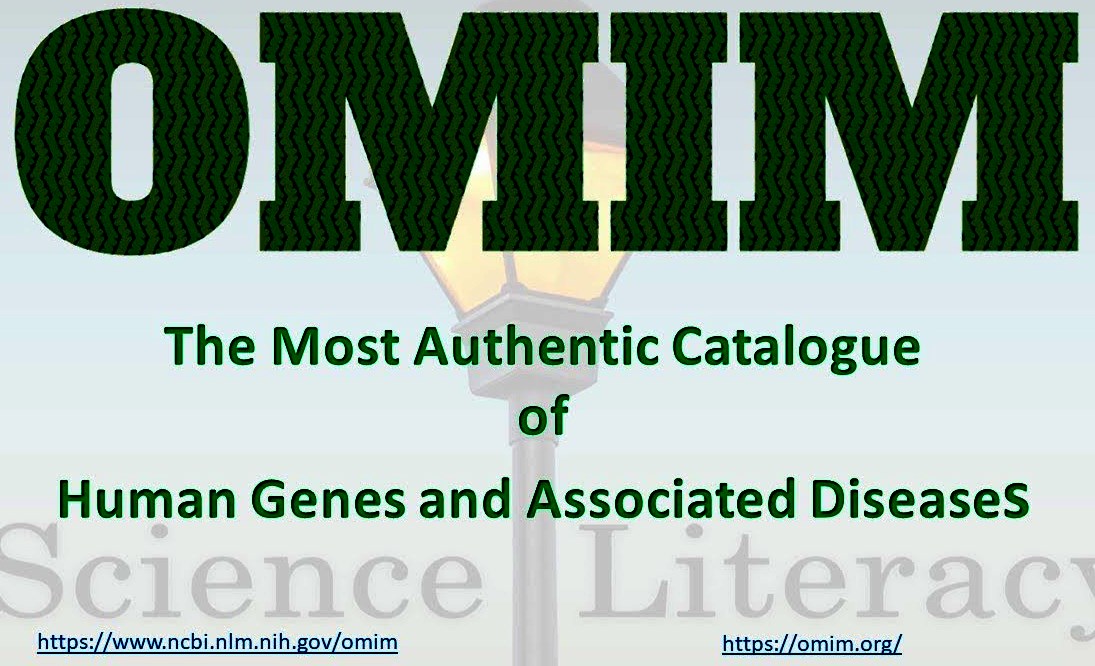 Занятие 7.2
The End